Ференц (Франц) Ліст
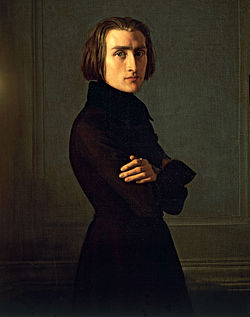 Виконала
Учениця 11 В класу
ЗШ №10
Куценко Віталія
Ференц (Франц) Ліст (угор. Liszt Ferenc, нім. Franz Liszt; 22 жовтня 1811, Добор'ян (Райдинг), Австрійська імперія — 31 липня 1886, Байройт, Німеччина) —угорський композитор, піаніст, педагог, диригент, публіцист, представник музичногоромантизму, засновник угорської композиторської школи. Ференц Ліст — перший піаніст, який виступав зі сольними концертами, котрими заслужив визнання як професіоналів, так і загальної публіки. Попри те, що немає жодного запису гри піаніста, він уважається одним з найвпливовіших піаністів його епохи. Одночасно був відомий своєю благодійністю: допомагав жертвам стихійних лих,
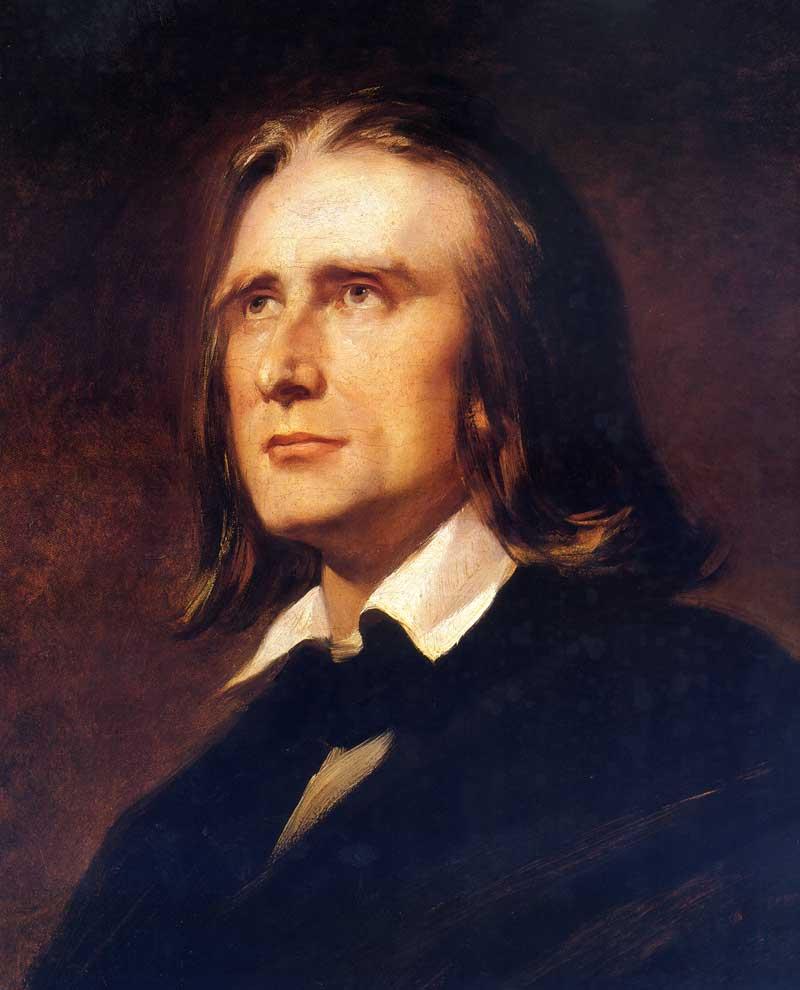 сиротам, учив безкоштовно талановитих студентів — також сприяв фонду пам'яті Бетховена, пожертвувавши значні кошти на відкриття консерваторії в Будапешті. Ференц Ліст Участь батьків в музичному формуванні сина була винятковою. Адам Ліст рано почав учити сина музиці, сам давав йому уроки. У церкві хлопчика вчили співу, а місцевий органіст — грі на органі. Після трирічних занять, Ференц у віці восьми років уперше виступив у публічному концерті. Батько возив його до знатних вельмож, де хлопчик грав на роялі, і зумів викликати серед них доброзичливе ставлення. Розуміючи, що Ференцу потрібна серйозна школа, батько везе його до Відня. З 1821 року Ліст займався у Відні грою на фортепіано у Карла Черні, який погодився вчити хлопчика безкоштовно. Школа Черні дала Лісту універсальність його фортепіанного мистецтва. Теорією Ліст займався в Антоніо Сальєрі. Виступаючи на концертах, Ліст зробив сенсацію  серед віденської публіки.
Роки мандрівок
З 1835 по 1848 роки триває наступний період життя Ліста, за яким закріпилася назва «Роки мандрівок» (за назвою збірника п'єс). У Швейцарії Ліст і Марі д'Агу жили в Женеві і, часом, у якому-небудь мальовничому селищі . У цей час Ліст починає надавати своїм концертам просвітницьку тематику — граєсимфонії (у своєму перекладанні для фортепіано) і концерти Бетховена, парафрази на теми з опер й інше. Разом з д'Агу Ліст пише статтю «Про роль мистецтва й становище митця в сучасному суспільстві». В 1837 році, уже маючи дитину, Ліст і д'Агу їдуть в Італію. Тут вони відвідують Рим, Неаполь, Венецію, Флоренцію — центри мистецтва й культури. З Італії Ліст писав нариси про місцеве музичне життя, які надсилав у Париж для публікації. Для них було обрано жанр листів. Адресат більшої частини листів — Жорж Санд, що відповідала Лісту також нарисами в журналі. В Італії Ліст уперше в історії зіграв сольний концерт без участі інших музикантів. Це було сміливе й зухвале рішення, що остаточно відокремило концертні виступи від салонних Австрія й
Угорщина зустріли Ліста тріумфально. У Відні після одного з концертів до нього підійшов Тальберг — давній його конкурент, визнавши перевагу Ліста. В Угорщині Ліст став виразником патріотичного підйому нації. На його концерти дворяни приходили в національних костюмах, підносили йому дарунки. Кошти від концертів Ліст перевів на користь потерпілих від повені.
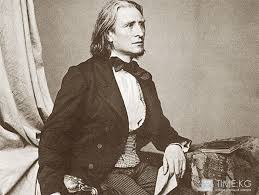 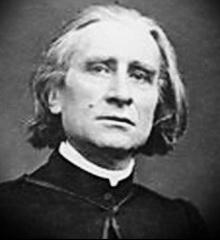 Між 1842 й 1848 рр. Ліст кілька разів об'їхав всю Європу, у тому числі Російську імперію, Іспанію, Португалію, був в Туреччині. Ліст цікавився російською музикою. Він дуже високо оцінив музику «Руслана й Людмили» М. Глінки, зробив фортепіанну транскрипцію «Маршу Чорномора», листувався з композиторами «Могутньої купки». У наступні роки зв'язки з Росією не переривалися, зокрема, Ліст видав збірник обраних уривків з російських опер.
Ференц Ліст приїздив до Російської Імперії три рази — у 1842, 1843 та 1847-1848 роках. Під час своєї подорожі 1847 року Ф. Ліст дав концерти у багатьох українських містах: у Києві (на сцені Актової зали Червоного корпусу Київського університету), Чернівцях, Єлисаветграді, Житомирі, Немирові, Бердичеві, Кременці, Львові, Одесі, Миколаєві.
Під час гастролей у Києві у лютому 1847 року Ференц Ліст познайомився з Кароліною Вітгенштейн, близька дружба з якою триватиме протягом усього його життя. Саме цій жінці композитор присвятить усі свої симфонічні поеми. Кароліна Вітгенштейн мала маєток на Поділлі у Воронівцях, у якому гостював Ференц Ліст. Саме тут на теми українських народних пісень «Ой, не ходи, Грицю» та «Віють вітри, віють буйні» він написав п'єси для фортепіано «Українська балада» і «Думка», які увійшли до створеного у 1847–1848 роках циклу «Колоски Воронівець».
Але Кароліна була заміжньою, і, крім того, ревно сповідувала католицизм. Тому довелося домагатися розлучення й нового вінчання, що повинні були дозволити російський імператор і Папа Римський.
На початку 60-х років Ліст і Кароліна переселяються в Рим, але живуть у різних будинках. Вона наполягала на тому, щоб Ліст став ченцем, і в 1865 г. він приймає малий постриг і звання абата. Творчі інтереси Ліста лежать тепер переважно в області церковної музики: це ораторії «Св. Єлизавета», «Христос», чотири псалми, реквієм й угорська коронаційна меса (нім. Kronungsmesse). Крім того, з'являється третій том «Років мандрівок», насичений філософськими мотивами. У Римі Ліст грав, але надзвичайно рідко. В 1866 році Ліст їде до Веймару, починається так званий другий веймарський період. Жив він у скромному будиночку свого колишнього садівника. Як і раніше, до нього приїжджають молоді музиканти — серед них Гріг, Бородін, Зілоті.
В 1875 році діяльність Ліста зосереджується переважно в Угорщині (у Пешті). Тут він був обраний президентом знову заснованої Вищої школи музики. Пізніше цей заклад стане відомим як «Королівська угорська музична академія», а з 1925 року — носитиме ім'я композитора. Ліст викладає, пише «Забуті вальси» і нові рапсодії для фортепіано, цикл «Угорські історичні портрети» (про фігури угорського визвольного руху).
Дочка Ліста Козима в цей час стала дружиною Вагнера (їхній син — відомий диригент Зиґфрід Вагнер). Після смерті Вагнера вона продовжувала організовувати вагнерівські фестивалі в Байройті. На одному з фестивалів в 1886 році Ліст застудився, незабаром застуда перейшла в запалення легень. Помер композитор 31 липня 1886 року у Байройті на руках камердинера.
Творчість
Багатогранна творча діяльність Ліста охоплює близько 60 років. Упродовж свого життя він створив понад 1300 творів. Витоками композиторського стилю Ф.Ліста вважаються французька та німецька композиторські школи, а також угорський міський музичний фольклор. Деякі особливості національної музики, наприклад танціввербункош та чардаш знайшли своє втілення в цілому ряді творів, перш за все — в «Угорських рапсодіях», а також обробках народних пісень.
Основний принцип творчості Ф.Ліста — програмність. В основі більшої частини його творів лежить поетично-сюжетний задум. За допомогою програми Ліст намагався надати мистецтву більшої дієвості та образної конкретики, більшої доступності для слухача. Творам Ліста загалом притаманий романтичний конфлікт дійсного і особистого, який вирішується через героїчність
Протягом свого життя Ф. Ліст фактично написав шість творів, присвячених гетьману Івану Мазепі: перший етюд для фортепіано 1827 р.; Трансцендентальний етюд ч. 4 «Мазепа» 1838 р., (присвячений В. Гюго); Трансцендентальний етюд ч. 4 «Мазепа» 1840 р. (змінена версія твору 1838 р.); Симфонічна поема «Мазепа» 1851 р.; «Мазепа» для двох фортепіано 1855 р. та для фортепіано на чотири руки 1874 р. Сміливий новатор, Ференц Ліст збагатив та розширив виразові засоби музичного мистецтва.
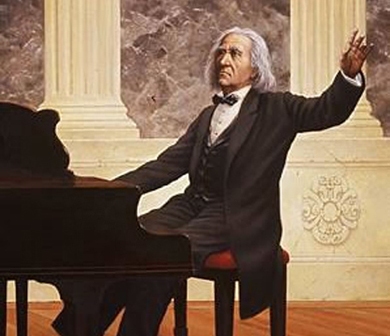 В інструментальну мелодику Ліст вніс елементи мовних інтонацій, підкреслену декламаційність, що йде від ораторських прийомів, застосовував принцип монотематизму, сутність якого полягала в утворенні різних за характером тем з єдиної тематичної основи. Ференц Ліст часто використовував т.зв. мелодії-характеристики, що ніби змальовували ті чи інші ситуації чи образ героя, причому подальший розвиток таких мелодій-характеристик залежить від розвитку поетичного образу. Значні досягнення Ліста і в області гармонічного мислення — використовуються контрастні зіставлення, альтеровані гармонії, енгармонізми тощо. Сміливе новаторство в області гармонії багато в чому передбачило розвиток сучасної музичної мови. Хроматизми, використовувані Лістом, не тільки збагатили романтичний стиль минулого сторіччя, але й, що важливіше, передбачили кризу традиційної тональності в 20 столітті. Радикальна «музика майбутнього», про яку мріяли Ліст і Вагнер, викликала до життя цілотонові послідовності, політональність, атональність та інші елементи, типові для музичного імпресіонізму. Подібно Вагнеру, Ліст був прибічником ідеї синтезу всіх мистецтв як вищої форми художнього вираження.
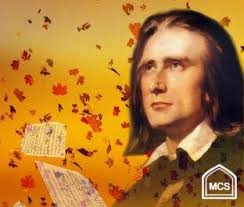